مراجعة تراكمية الفصلان 1، 2
يصل الطالب بخط بين عناصر المجموعتين المتقابلتين ، ثم يصف العلاقة بينهما مستعملا «أقل من « ثم يحوط المجموعة التي عناصرها أقل .
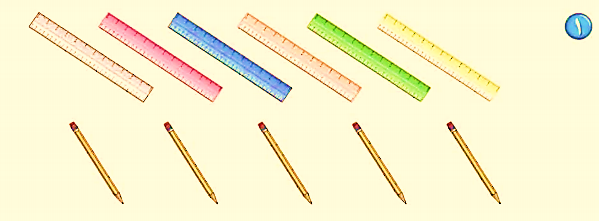 السابقة
التالية
1
مراجعة تراكمية الفصلان 1، 2
يعد الطالب الخراف ، ثم يظلل العدد الذي يمثل عدد الخراف .
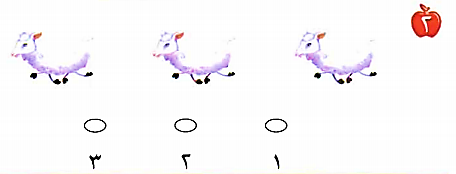 السابقة
التالية
2
مراجعة تراكمية الفصلان 1، 2
يصل الطالب بخط بين عناصر المجموعتين المتقابلتين ، ثم يصف العلاقة بينهما مستعملا « يساوي « .
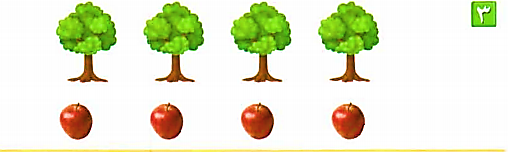 يساوي
السابقة
التالية
3
مراجعة تراكمية الفصلان 1، 2
يعد الطالب الأوراق ، ثم ينطق العدد ، ويكتبه .
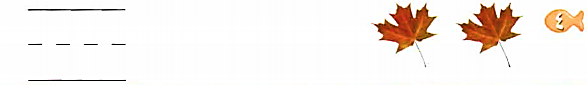 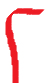 السابقة
التالية
4